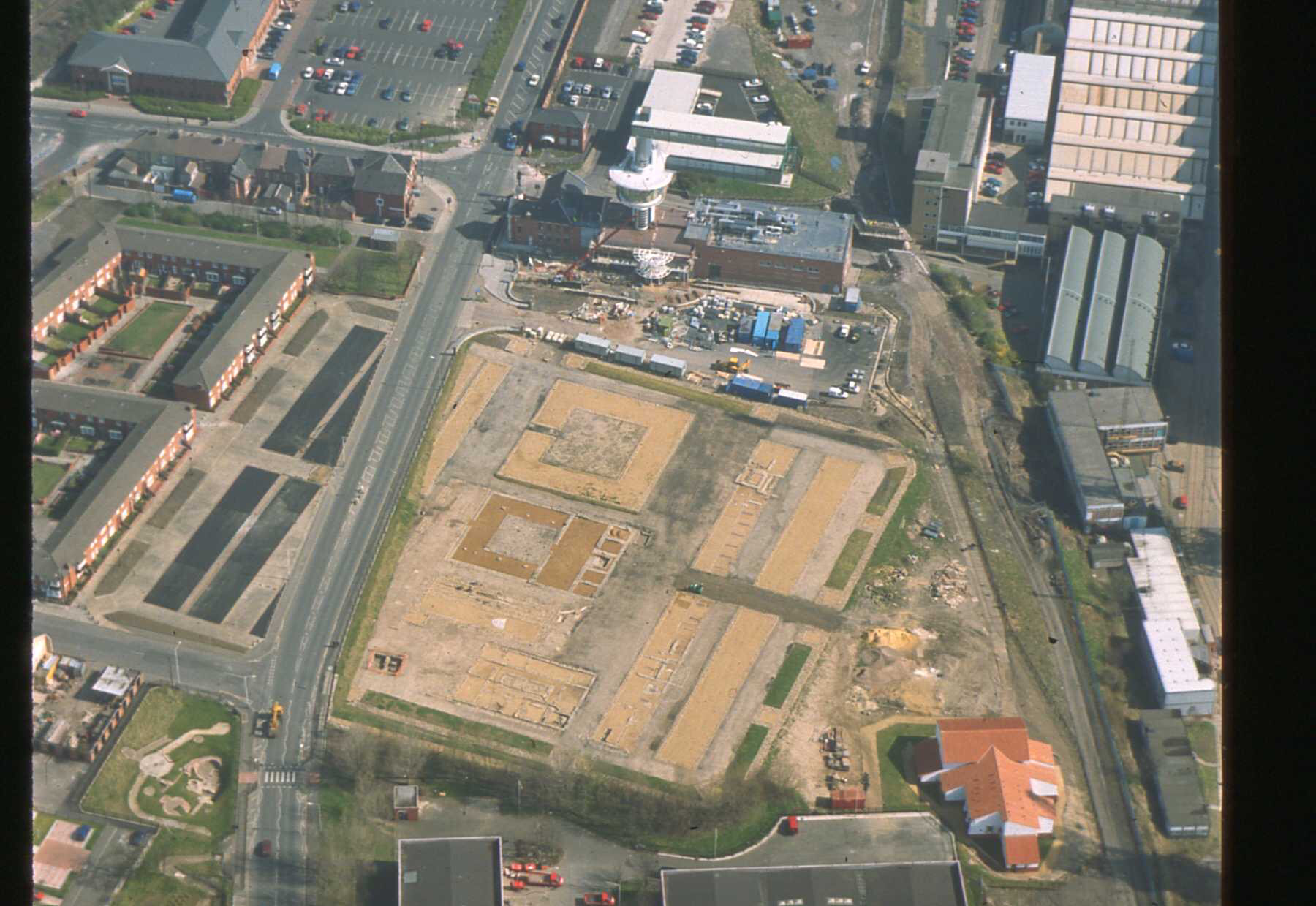 [Speaker Notes: An aerial view of Segedunum Fort]
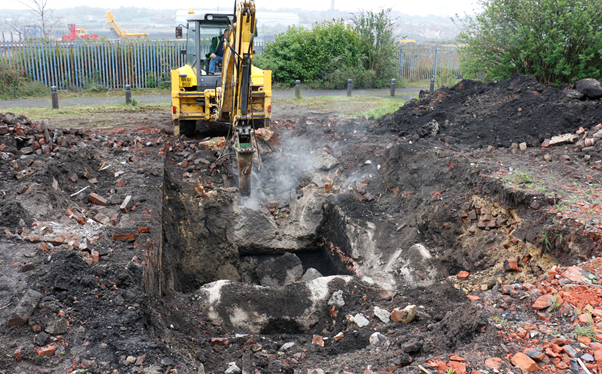 [Speaker Notes: Excavation of the original Roman baths at Wallsend.]
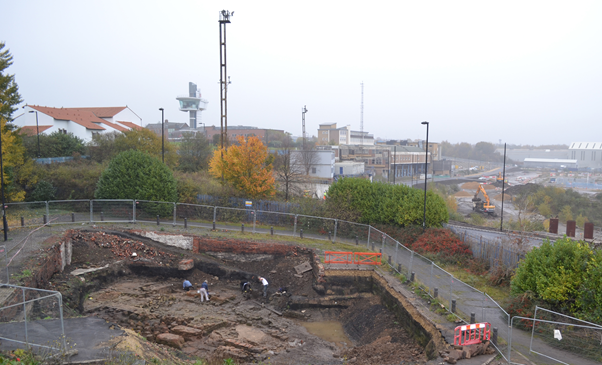 [Speaker Notes: The excavated Roman baths at Wallsend, with the replica bath house in the background.]
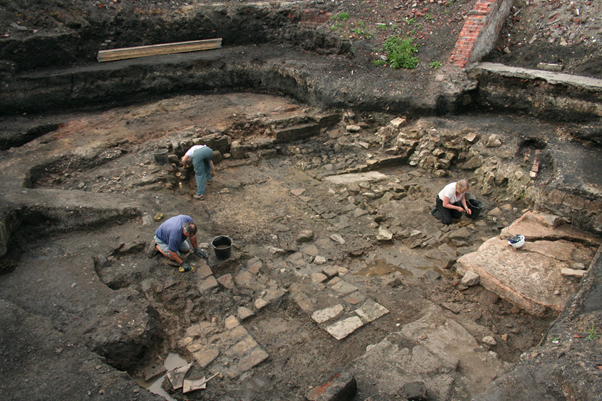 [Speaker Notes: The original bath house under excavation by Wallquest volunteers in 2014]
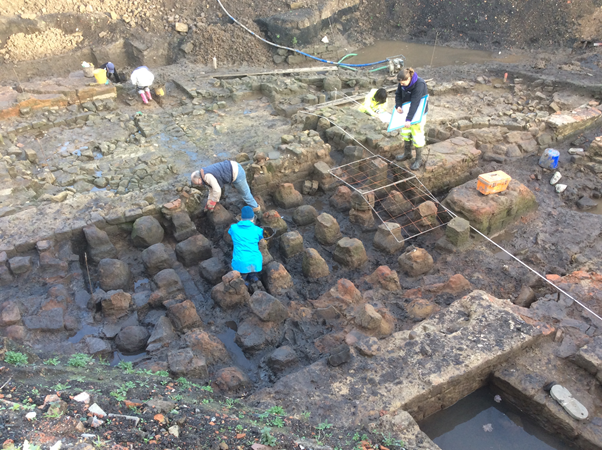 [Speaker Notes: The pillars which held up the raised floor in the hot room of the Wallsend baths under excavation by Wallquest volunteers in 2015]
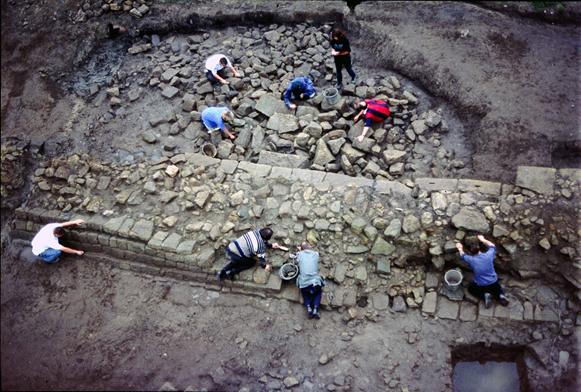 [Speaker Notes: Excavation of Hadrian's Wall at Buddle Street in Wallsend.]